Figure 4. Inhibition of PP1 rescues DA D4 receptor–mediated blockade of suprathreshold fear memory acquisition. (A) ...
Cereb Cortex, Volume 22, Issue 11, November 2012, Pages 2486–2494, https://doi.org/10.1093/cercor/bhr326
The content of this slide may be subject to copyright: please see the slide notes for details.
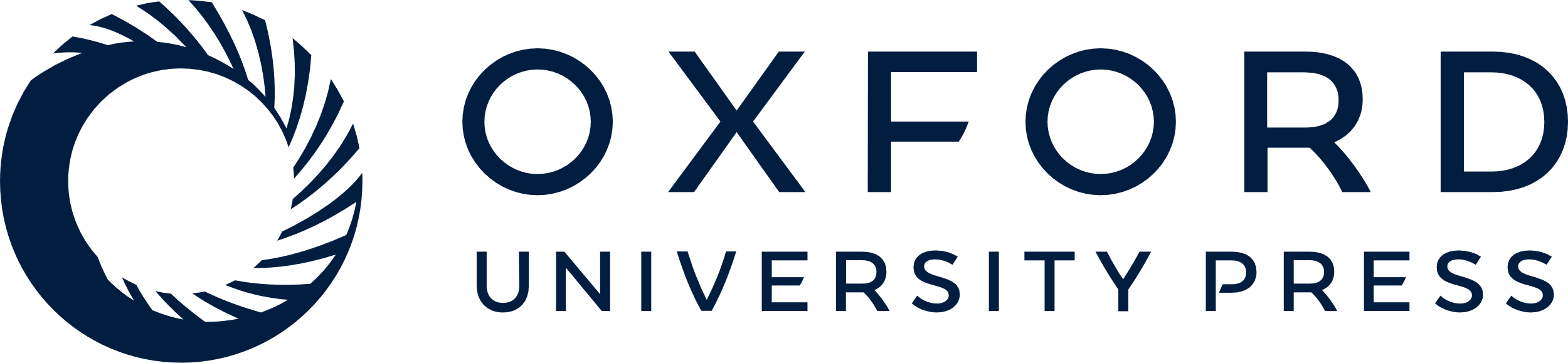 [Speaker Notes: Figure 4. Inhibition of PP1 rescues DA D4 receptor–mediated blockade of suprathreshold fear memory acquisition. (A) Saline controls showed significant freezing to CS+ presentations after conditioning with a suprathreshold footshock (0.8 mA). In contrast, intra-PLC PD 168077 (50 ng/0.5 μL) blocked the acquisition of suprathreshold fear memory. This effect was dose dependently reversed by coadministration of tautomycetin (10–200 ng/0.5 μL). In a separate control experiment, intra-PLC tautomycetin (200 ng/0.5 μL) alone did not influence the acquisition of suprathreshold fear memory. (B) Saline controls showed significant suppression of exploratory behavior in response to CS+ presentations. In contrast, intra-PLC PD 168077 (50 ng/0.5 μL) blocked this effect. D4-mediated blockade of suprathreshold fear memory acquisition was dose dependently reversed by tautomycetin (10–200 ng/0.5 μL). In a separate control experiment, intra-PLC tautomycetin (200 ng/0.5 μL) alone did not affect the acquisition of suprathreshold fear memory.


Unless provided in the caption above, the following copyright applies to the content of this slide: © The Author 2011. Published by Oxford University Press. All rights reserved. For permissions, please e-mail: journals.permissions@oup.com]